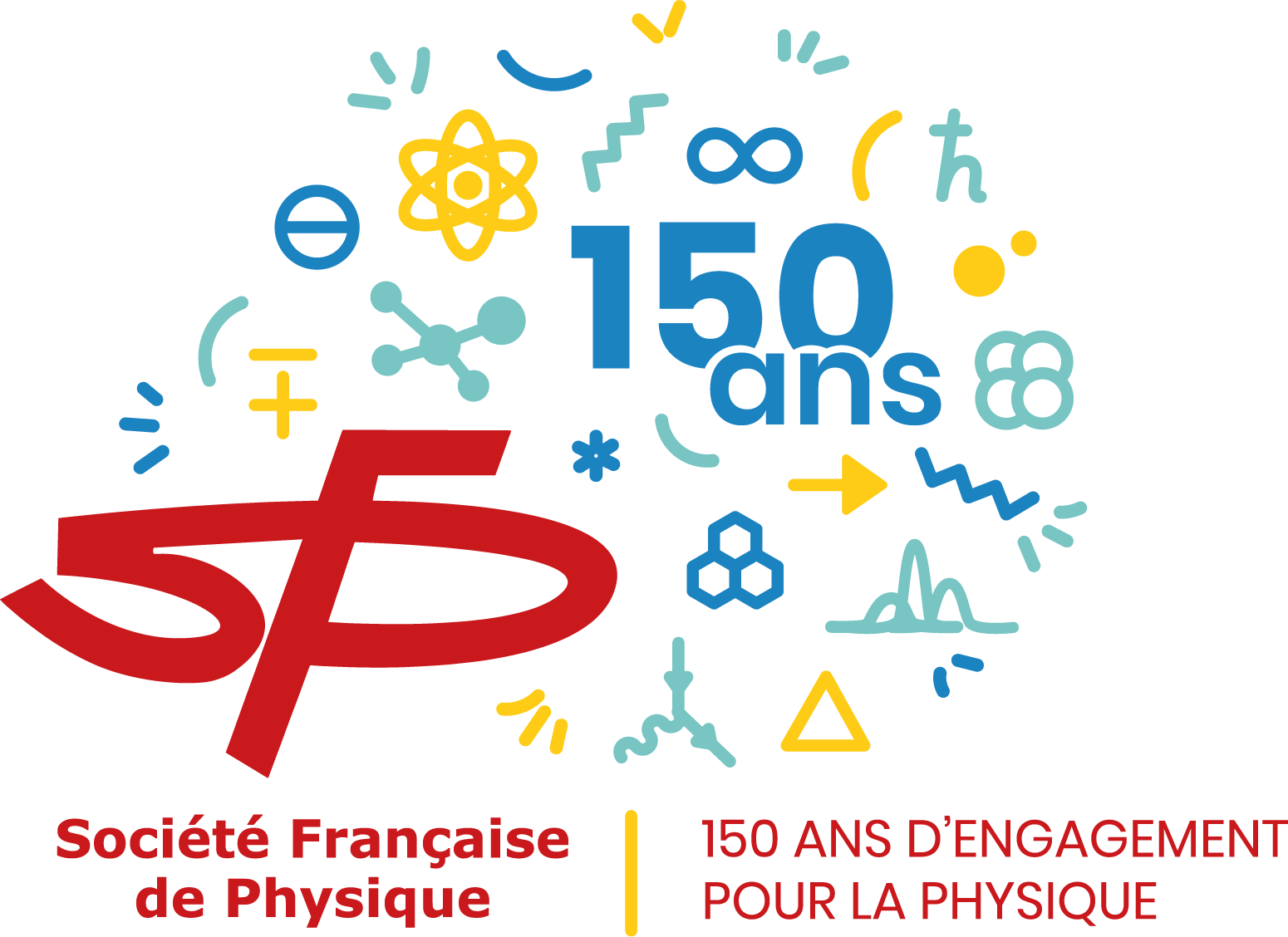 150 ans Introduction
Nous sommes à J-33 de l’année 2023 et à J-49 du 16 janvier 2023, date de notre cérémonie d’inauguration
L’objet de ce séminaire est donc de vérifier que nous sommes aussi prêts que possible pour nous lancer dans cette aventure
Mais en fait quels que soit le degré de succès de tel ou tel évènement en particulier, on peut presque dire que nos deux objectifs majeurs ont déjà été atteints !
Visibilité forte de la SFP dans l’ecosystème ESR 
Très forte dynamique interne : merci à vous toutes et tous !
La physique sera bien à l’honneur en 2023 et même en 2024!
Les différentes manifestations
Quelques événements majeurs « incontournables »
Journée inaugurale
Congrès
Livre 150 ans
Festival de Physique
Une dizaine de projets lancés et (co)financés via l’appel à projets de Novembre 2021
Tous sont arrivés à bon port !!
Quelques initiatives plus modestes via l’appel à projets d’octobre 2022
Projets nés lors du séminaire de décembre 2021, pilotés par le siège/comm
La cerise sur le gâteau : Année de la Physique 2023-2024
Revue régulière des projets au long de l’année
Deux journées complètes en juin et octobre ont permis de bien suivre l’avancement des différents projets des très gros Congrès , Festival aux plus petits
Mise en place d’un « parrainage » par des membes du bureau : succès mitigé
Recherche de subventions centrales
Très bon accueil par l’ensemble des organismes établissments et universités
Soutien financier conséquent , grosso modo conforme aux prévisions
Quelques bénéfices déjà acquis
Liens renforcés avec Universcience (Cité des sciences et Palais de la Découverte)
Liens renforcés avec l’Académie des Sciences
Lien nouveau avec « The Conversation » et d’autres journalistes
Lien nouveau/renforcé avec le Café des Sciences
Les quatre sources de recettes
Le financement sera assuré par 4 sources distinctes: 
Le budget de la SFP : enveloppe de 100 k€
Les subventions « centrales » : 
CNRS (INP-IN2P3-INSU-INSIS-central ?)
CEA (DRF-central?)
Ministère Education Nationale
Ministère Enseignement Supérieur, Recherche, Innovation
Mairie de Paris
Région Ile de France/DRARI 
Grandes Universités
CNES, ONERA
Les subventions spécifiques à chaque projet
Les recettes générées par les projets eux-mêmes : Inscriptions CG2023, entrées festival, vente boutique, livres, etc…
7
Estimation du budget
8
Conclusion
Nous sommes dans la dernière ligne droite
Excellent dynamisme de la SFP : quasiment toutes les suggestions de l’an dernier ont pris corps  et sont très bien engagées
Programme alléchant
Partenariats renforcés et nouveaux
Vivement 2023 !!!